November, 2016
EVM Definition for UL Triggered PPDU
Date: 2016-11-07
Authors:
Slide 1
Ron Porat, Broadcom, et. al.
November, 2016
Authors (continued)
Ron Porat, Broadcom, et. al.
Slide 2
November, 2016
Authors (continued)
Ron Porat, Broadcom, et. al.
Slide 3
November, 2016
Authors (continued)
Ron Porat, Broadcom, et. al.
Slide 4
November, 2016
Authors (continued)
Ron Porat, Broadcom, et. al.
Slide 5
November, 2016
Authors (continued)
Ron Porat, Broadcom, et. al.
Slide 6
November, 2016
Authors (continued)
Ron Porat, Broadcom, et. al.
Slide 7
November, 2016
Authors (continued)
Ron Porat, Broadcom, et. al.
Slide 8
November, 2016
Authors (continued)
Ron Porat, Broadcom, et. al.
Slide 9
November, 2016
Authors (continued)
Ron Porat, Broadcom, et. al.
Slide 10
November, 2016
Authors (continued)
Ron Porat, Broadcom, et. al.
Slide 11
November, 2016
Outline
Currently EVM is defined for HE SU and HE MU frames. However UL Trigger based PPDU (UL MU-MIMO and UL OFDMA) require more careful design as, unlike HE SU and HE MU, noise from multiple sources increase the total cumulative noise seen at the AP and degrades performance
16 users  12dB potentially increase in EVM related noise

In this contribution we provide three enhancements to improve the performance of UL Trigger based PPDU:
Improve the EVM for low MCS.  The current EVM for MCS0 and MCS1 can be tightened without significant impact to transmit power – those MCS can contribute the highest amount of EVM noise to adjacent STA in UL OFDMA.
Require better EVM when the transmit power is below a pre-defined level – makes sure that EVM improves with a reduced transmit power.
Define an EVM spectral mask – this is similar in concept to the out-of-band power spectral mask but with the difference that for synchronized UL OFDMA we are only concerned with the in-band impact of one STA on the EVM of other STA.
Slide 12
Ron Porat, Broadcom, et. al.
November, 2016
Proposals
The first two proposals aim to control/reduce the used tone EVM for trigger based PPDU:

Proposal 1: change the used tone EVM for MCS0 and MCS1 to the value used for MCS2. 

Proposal 2: if the TX power is below the maximum power of MCS7 then the used tone EVM is below -27dB (the EVM of MCS7)
Max Tx power of MCS7 is measured by setting in trigger frame target RSSI field to 127 (max Tx power for the assigned MCS) for the same OFDMA and MU MIMO assignment
Note this proposal helps the AP in managing inter RU (for UL OFDMA) and inter spatial stream (for UL MU-MIMO) interference by setting the right target RSSI.  

The third proposal aims to control the unused tone EVM as described in the following slides
Slide 13
Ron Porat, Broadcom, et. al.
November, 2016
Used, Unused tone EVM with TX RU-26 at idx 5, MCS0
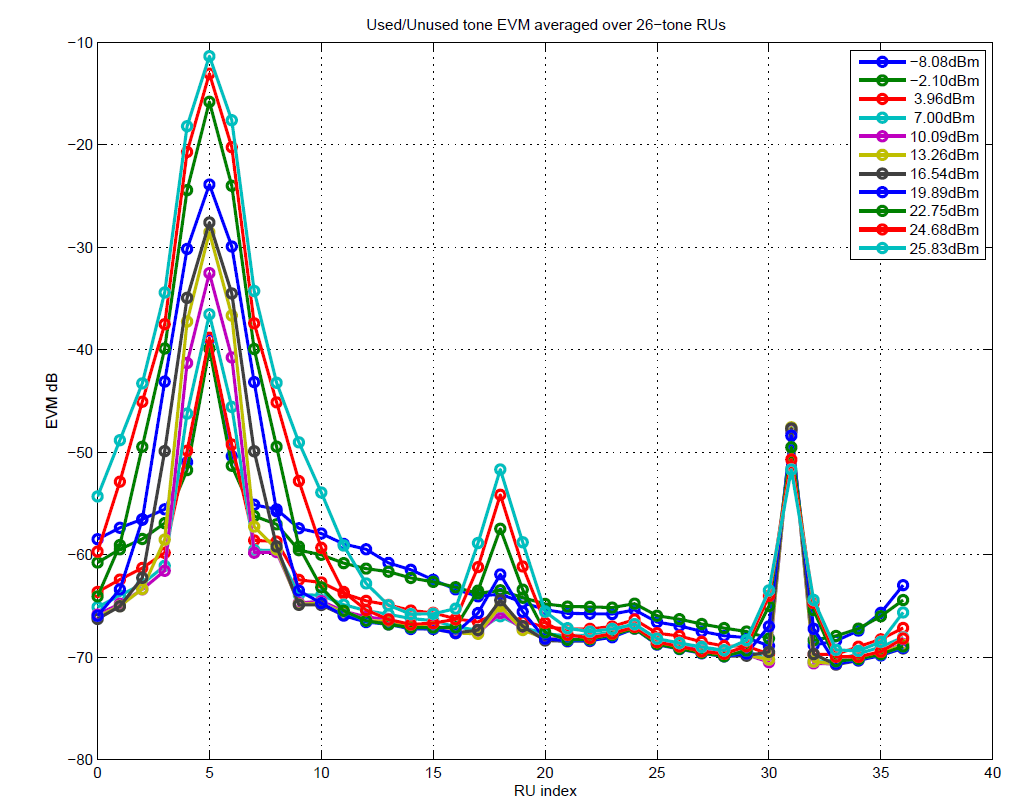 X-axis is RU-26 index in 80MHz tone-map, range 0:36
Y-axis
value at RU idx 5 is ErrorRMS of occupied RU
values at other indices are UnusedtoneErrorRMS, averaged over the tones of that particular RU
Each curve corresponds to different TX power, typical values mentioned in the legend
At higher powers, delta between adjacent RU and used RU is low due to PA compression
EVM spikes due to LO and IQ mismatch are typically below a floor, say -35dB
Slide 14
Ron Porat, Broadcom, et. al.
November, 2016
Used, Unused tone EVM with TX RU-242, MCS0
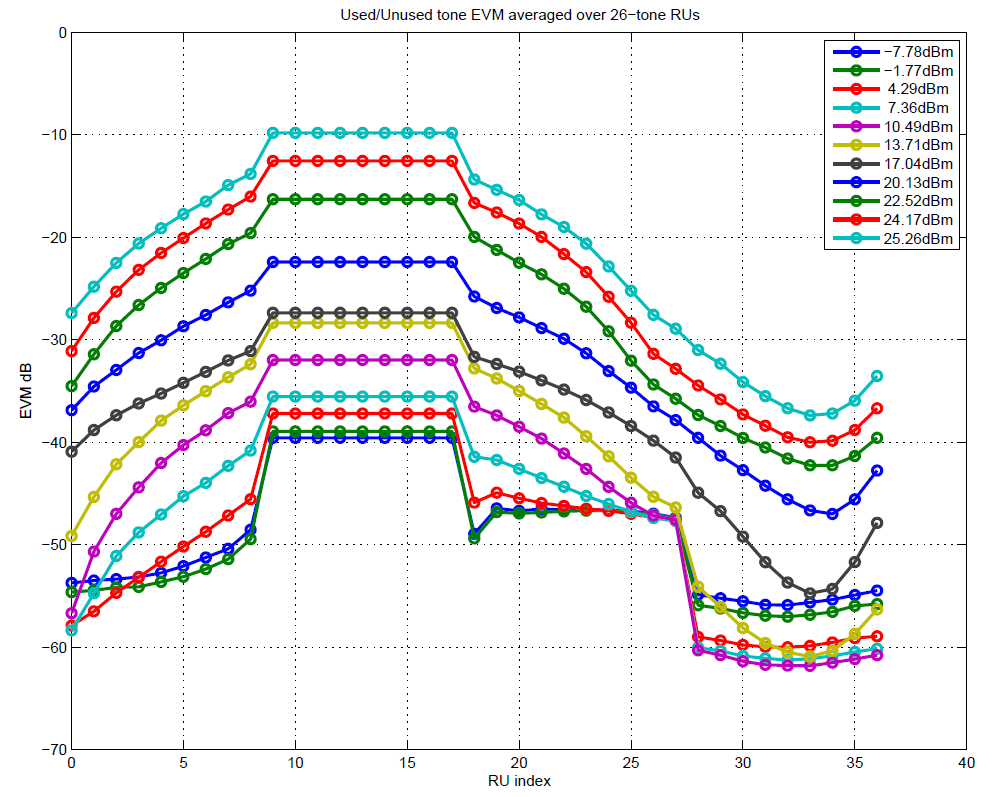 TX RU-242 occupies RU-26 indices (9-17)
Unused tone EVM scales with occupied RU width, similar to OOB emissions
Slide 15
Ron Porat, Broadcom, et. al.
November, 2016
Proposed staircase EVM mask for UnusedToneEVM
Unused tone EVM is computed separately for each unused RU26 by averaging the EVM in the tones  that make up that RU26.
Mask defined at 3 points 
Mask scales with the assigned RU bandwidth defined in units of 26RU
RU-26: r = 1
RU-52: r = 2
RU-106: r = 4
RU-242: r = 9
RU-484: r = 18
Mask drops at 10dB/BW and incorporates a floor at -35dB
In the equation below m defines the gap to the used RU from either side and is a positive integer with m=1 being the adjacent RU26
max(Used Tone ErrorRMS – 2dB, -35dB),   m in [1:r]
max(Used Tone ErrorRMS – 12dB, -35dB), m in [r+1:2r]}
max(Used Tone ErrorRMS – 22dB, -35dB), m in [2r+1:3r]}
-35dB otherwise
UnusedToneErrorRMS(m) ≤
Slide 16
Ron Porat, Broadcom, et. al.
November, 2016
Summary
Proposed three techniques to control interference for UL MU-MIMO and UL OFDMA whereby multiple sources can contribute to highly elevated noise levels
Slide 17
Ron Porat, Broadcom, et. al.
November, 2016
SP #1
Do you support adding to D0.5 the proposals on slide 13 and 16?
Slide 18
Ron Porat, Broadcom, et. al.